5 - 4
الضرب في 7
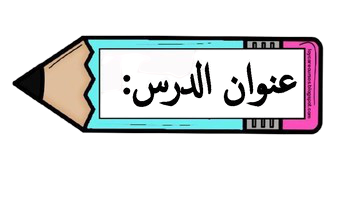 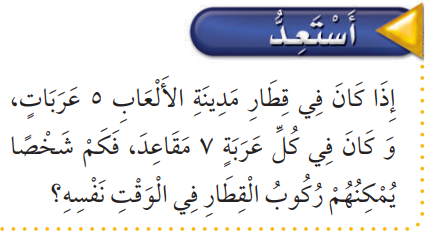 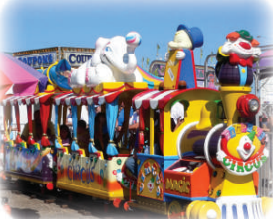 فكرة الدرس

أجد ناتج الضرب في العدد 7
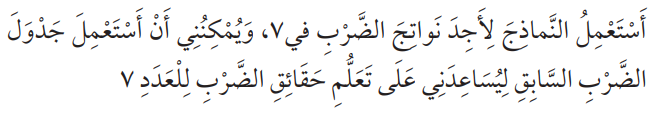 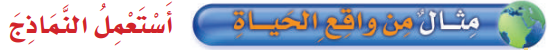 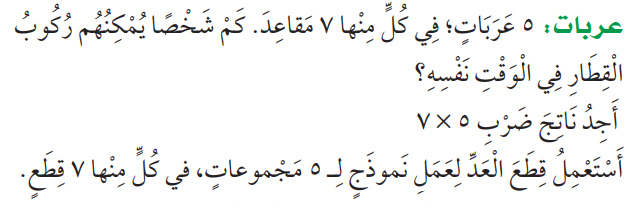 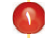 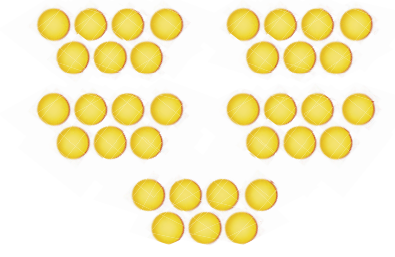 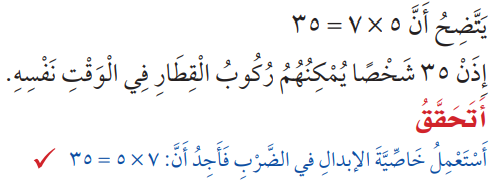 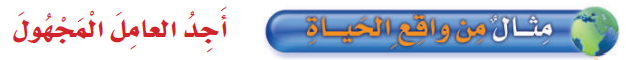 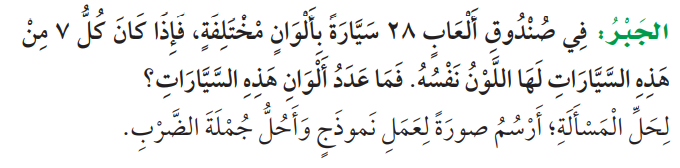 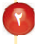 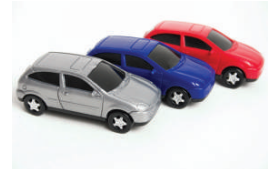 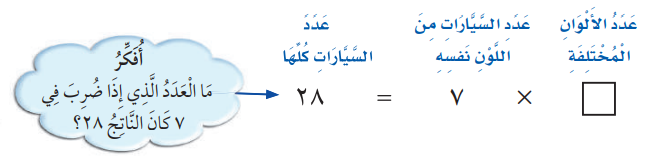 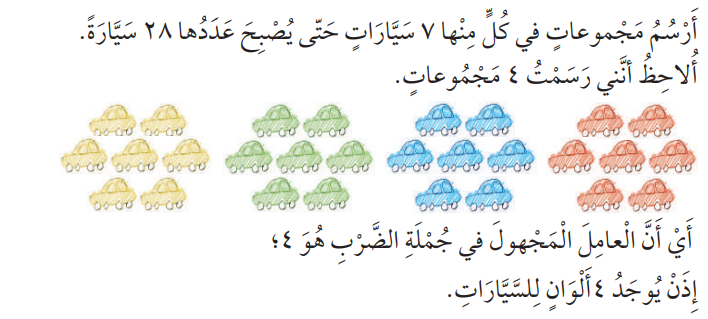 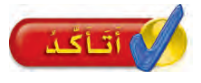 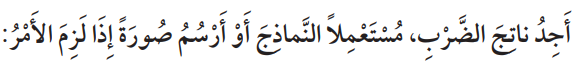 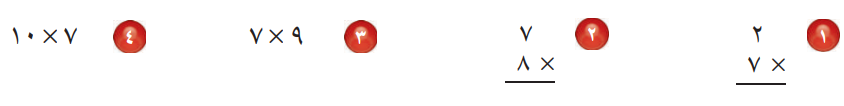 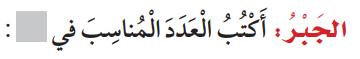 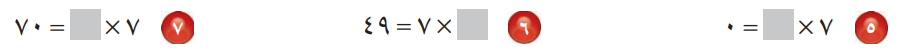 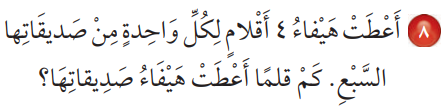 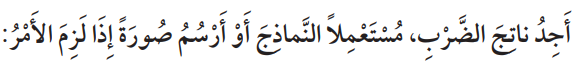 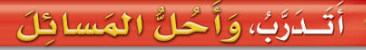 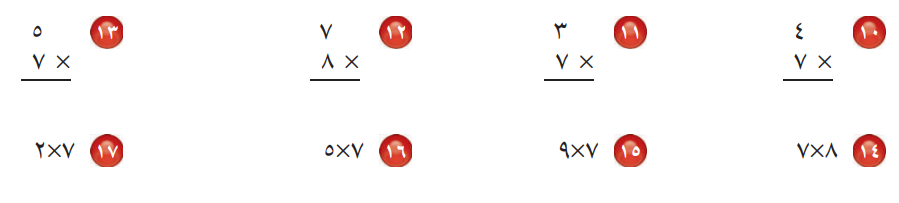 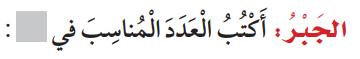 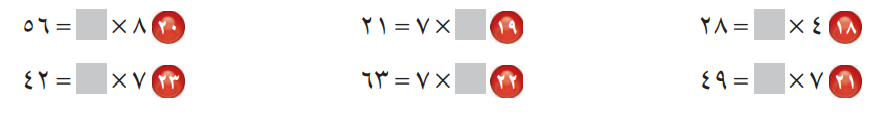 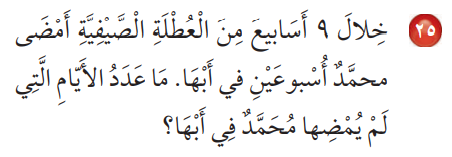 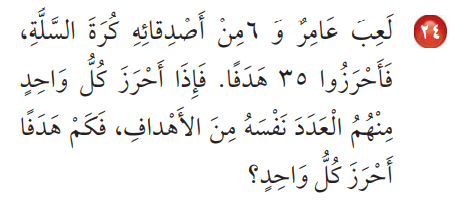 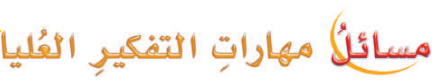 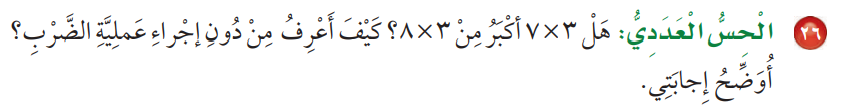 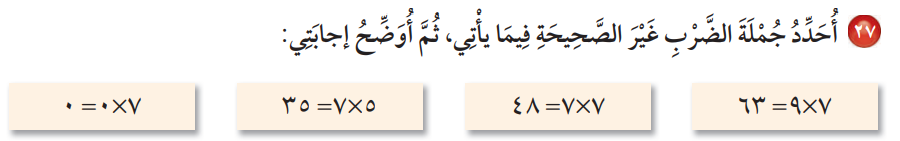